Drive Digital Transformation With Platform Strategies
Innovate and transform your business models with a digital platform.
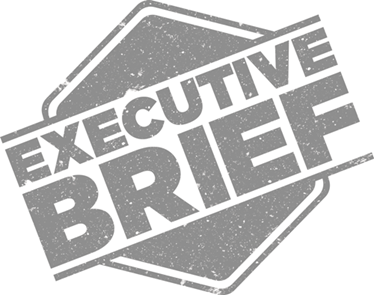 ANALYST PERSPECTIVE
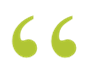 Digital native enterprises have realized that building platforms is the key to beating the competition.

To remain relevant in times when disruption is around the corner, enterprises will need to think like digital native enterprises and embrace platform thinking. Moreover, they need to build platforms that enable speed, agility, and easy access to real-time data for analysis and decision making.
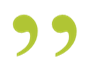 Arif Mustafa,
Director Research, CIO Advisory Info-Tech Research Group
Our understanding of the problem
Chief Digital Officer (CDO)
Chief Information Officer (CIO)
Head of Enterprise Architecture
Chief Architect
Business Architects
Understand platform thinking, business model, and strategies.
Understand the role of customers, suppliers, and platform providers.
Understand digital native enterprise design, structure, and platform building.
Understand underpinnings of modern platforms: business and technology perspectives.
Understand execution of digital transformation (DX) from a solution design and delivery perspective.
Understand microservices and streaming platforms.
Understand team organization, structure, and culture required for agility.
Product Owners
Software Development Managers
Software Development Leads
Executive summary
Platform enterprises outperform other enterprises.

Successful digital enterprises build digital platforms and not a system of digitized processes.

Digital native enterprises are data-driven and leverage modern architectures (e.g. cloud native, microservices).
Organizations are struggling with the execution of digital strategy and are trying to understand how successful digital enterprises have the ability to be disruptive and scale agility.
Legacy business models and systems do not scale, and instead hinder agility.
Enterprises are stuck with existing business models that don’t allow them to innovate or to re-invent the enterprise.
Lack of (near) real-time data slows down decision makers.
Organizations must think and act like digital native enterprises and make the strategic shift to platform thinking. Platform thinking entails enterprises refresh/renew their business models to platform business models and build digital platforms.
This blueprint helps with:
    Understanding platform business models and strategies.
    Aligning your DX themes with digital platform capabilities.
    Designing foundations of digital platforms.
The platform business model outperforms other business models*
Sales growth (year over year)
Business Models
25%
Asset Builders
Deliver value through the use of physical goods.
Examples: Ford, Marriot, Exxon
20%
15%
10%
Service Providers
Deliver value through skilled people.
Examples: Info-Tech, Accenture
5%
Platform Provider
Service
Provider
Technology
Creator
Asset Builder
Gross profit margin
Technology Creators
Deliver value through technology and/or intellectual property they create (software, hardware, pharma, etc.).
Examples: Pfizer, IBM, Oracle
75%
50%
Platform Providers
Deliver value through interactions, content curation, value orchestration, networks, etc.
Examples: Amazon, Airbnb, Uber
25%
Platform Provider
Service
Provider
Technology
Creator
Asset Builder
*Adapted from “The Network Imperative,” 2016
Platform thinking leads to successful DX
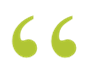 A platform approach enables your enterprise to leverage a flexible, structured, and scalable foundation, while speeding development time, leveraging investments, and incorporating ‘long tail’ processes. A platform approach provides flexibility to embrace process changes and emerging capabilities along your transformation journey. And it makes your enterprise development process more predictable and repeatable, enabling faster time-to-market with lower risks.

– Dan Glessner, Vice President, Digital
Less Than One in Five
Companies are “very effective” with DX
18%
63%
19%
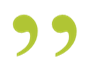 Source: Harvey Nash & KPMG, 2017
Platform dominance (1/2)
Platforms Dominate the Top Firms of the Digital Age
Ten Most Valuable Public Companies Founded Since 1994
* Adapted from “Build Platforms, Not Just Product,” 2016
Platform dominance (2/2)
Performance of Top 10 Weighted Stocks in the S&P 500
Top Performing Stocks in the S&P 500

In the first six months of 2018, Netflix Inc.’s (NFLX) [platform] share price more than doubled, gaining 103.91%, making it the highest performing stock on the S&P 500. Twitter (TWTR) [platform], with its stock soaring 81.88% in the same period, came next on the list.
Source: Investopedia, 2018
Enterprises that adopt a platform business model outperform other enterprises; digital platforms lead to successful DX
Business Model Innovation Through the Platform Business Model
DX and Digital Platform
1
2
Platform Business Model and Platform Strategies/
Platform Foundation and Evolution
Key Components of a Digital Platform
(Technology/Teams)
3
4
Spotify changed the way we listen to music
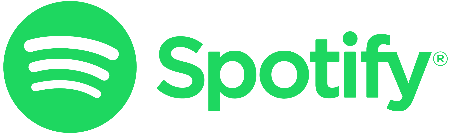 CASE STUDY
Industry
Source
Media: Music/Audio streaming
The Verge, 2019
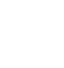 Spotify
Spotify is a Swedish media services provider that was founded in 2006. The company's primary business is its audio streaming platform that provides DRM-protected music and podcasts from record labels and media companies.

Platform Enterprise
Spotify started as a P2P music streaming service and currently identifies as a discovery platform. 
Spotify has been dominating platform enterprise in the music industry by continuously evolving through business model innovations, partnerships, and acquisitions. According to The Verge, as of April 2019, “More than 100 million users worldwide now pay for Spotify Premium.” Spotify’s latest acquisition of various podcast providers shows the company’s ambition is beyond just being a music streaming service.
This case study highlights platform strategies incorporated by Spotify and also sheds lights on how Spotify’s digital platform allows it continuously evolve and adapt. Moreover, the case study helps solidify the concepts covered in this blueprint.
Characteristics and Strategies of a Platform Enterprise
Platform Model 
Canvas
Approach
1
5
Evolution
Value 
Proposition
6
2
Digital 
Platform
Platform 
Configuration
3
7
Characteristics
of a Platform Enterprise
Platform 
Strategies
8
4
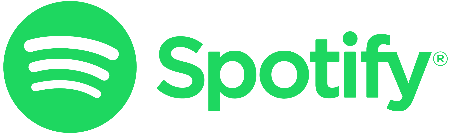 CASE STUDY
Case study approach
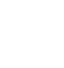 Media: Music/Audio streaming
Info-Tech analysis
Industry
Source
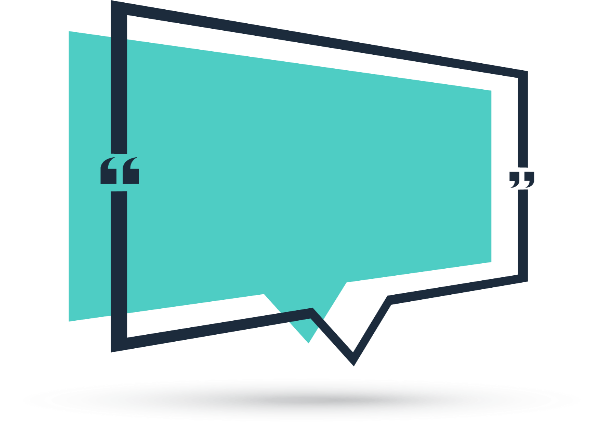 Approach
1
2
To understand the strategies and characteristics of Spotify (a platform enterprise), we need to start by studying its evolution. In 2006 Spotify opened its first office in Stockholm, and by 2017 it was a mature platform enterprise integrated with other platforms and it had performed a number of strategic acquisitions.

The period from 2006 to 2017 is analyzed to understand, through major events and strategic moves, the platform configuration, characteristics, and strategies of a platform enterprise.
To understand the digital/technology platform, we have to analyze various articles and presentations given by Spotify’s leaders and employees.

To make points relevant and factual, in the case of user experience (UX) and API strategies the material is directly taken from the Spotify websites as-is. The advantage of such an approach is truth over speculation. For example, in the case of UX strategy, we can show the kind of roles and associated responsibilities to highlight the strategic intent of Spotify.
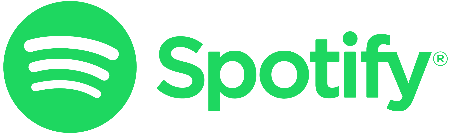 CASE STUDY
Evolution: events and strategies 2006-2009
(1 of 4)
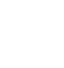 Media: Music/Audio streaming
Spotify Teardown, 2019
Industry
Source
Analyzing Spotify’s history with spotlights on important/major events and associated strategies helps us understand how platform enterprises evolve over time – shedding light on growth, scalability, adaptability, partnerships, and integration with other platforms.
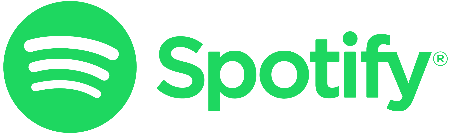 CASE STUDY
Evolution: events and strategies 2009-2012
(2 of 4)
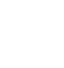 Media: Music/Audio streaming
Spotify Teardown, 2019
Industry
Source
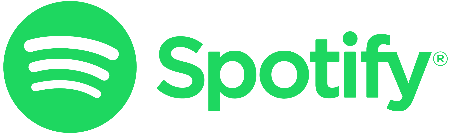 CASE STUDY
Evolution: events and strategies 2013-2017
(3 of 4)
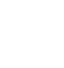 Media: Music/Audio streaming
Spotify Teardown, 2019
Industry
Source
*In 2019, Spotify acquired two podcasting companies: Gimlet Media and Anchor. 
Source: Venture Beat, 2019
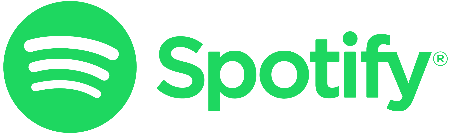 CASE STUDY
Evolution: 100 million subscribers 
(4 of 4)
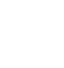 Industry
Source
Media: Music/Audio streaming
Statista, “Spotify Reaches 100 Million Premium
Subscribers,” 2019
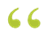 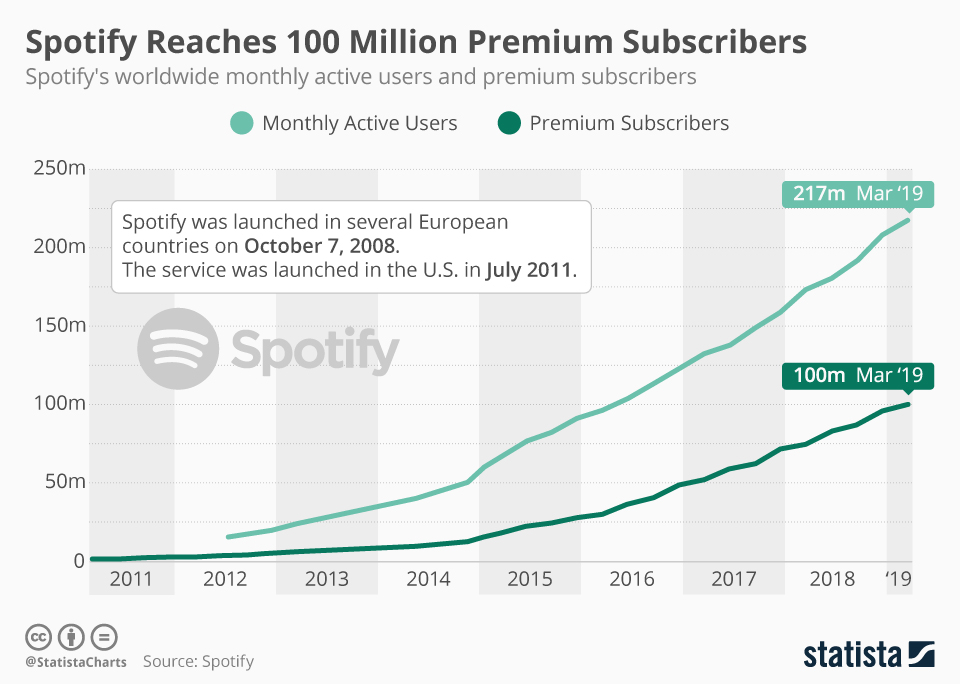 Before Spotify’s launch, music streaming was still in its infancy, accounting for just 1 percent of global music revenues in 2007, but eventually, the company’s early bet on streaming would pay off. 

As the following chart illustrates, it took a while for Spotify to really take off. By the time of its fifth birthday in 2013, Spotify had roughly 30 million active users and 8 million premium subscribers. In the five and a half years since, however, the service’s active user and premium subscriber numbers have skyrocketed, reaching 217 and 100 million, respectively, by the end of March 2019.

– Statista, “Spotify Reaches 100 Million Premium Subscribers”
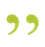 Image source: Statista, “Spotify Reaches 100 Million Premium Subscribers”
Use this icon to help direct you as you navigate this research
Use this icon to help guide you through each step of the blueprint and direct you to content related to the recommended activities.
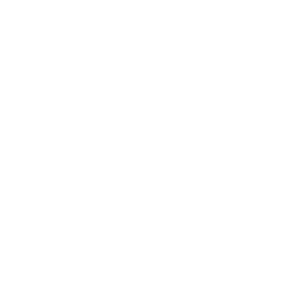 This icon denotes a slide with an associated activity. The activity can be performed either as part of your project or with the support of Info-Tech team members, who will come onsite to facilitate a workshop for your organization.
Info-Tech offers various levels of support to best suit your needs
Consulting
Workshop
Guided Implementation
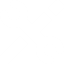 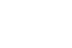 DIY Toolkit
“Our team does not have the time or the knowledge to take this project on. We need assistance through the entirety of this project.”
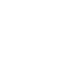 “We need to hit the ground running and get this project kicked off immediately. Our team has the ability to take this over once we get a framework and strategy in place.”
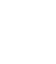 “Our team knows that we need to fix a process, but we need assistance to determine where to focus. Some check-ins along the way would help keep us on track.”
“Our team has already made this critical project a priority, and we have the time and capability, but some guidance along the way would be helpful.”
Diagnostics and consistent frameworks used throughout all four options
Drive Digital Transformation With Platform Strategies – project overview
1. Set Goals for Your Platform Business Model
2. Configure Your Digital Platform
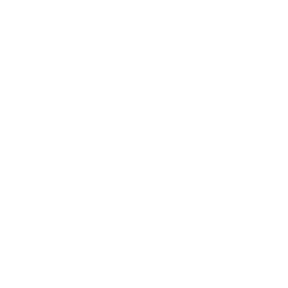 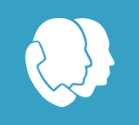 Workshop overview
Contact your account representative or email Workshops@InfoTech.com for more information.